IV CROSS ESCOLAR DE MARTOS
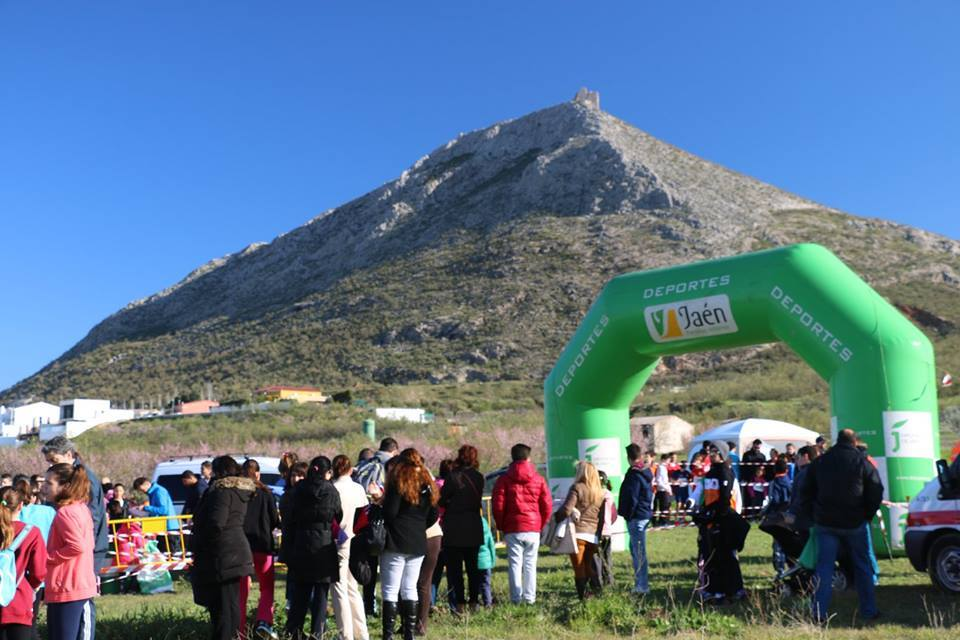 “correr sin miedo”
10 de marzo a partir de las 10:00 horas
Carretera de Fuensanta. Frente al lavadero
Organiza: Excmo. Ayuntamiento de Martos.
Colaboran:
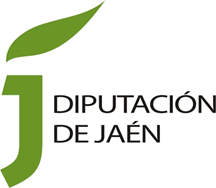 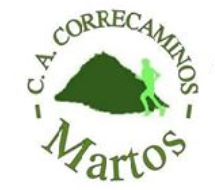 Concejalías de Educación ,Deportes y Salud, CIM
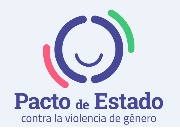 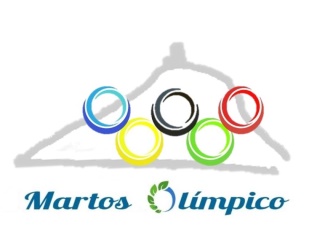 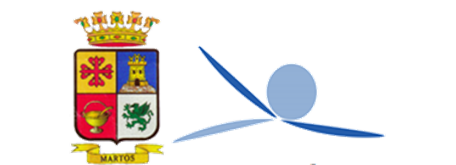 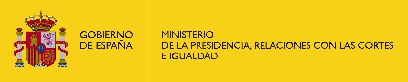 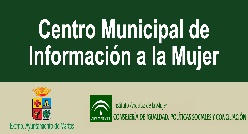 IV CROSS ESCOLAR DE MARTOS
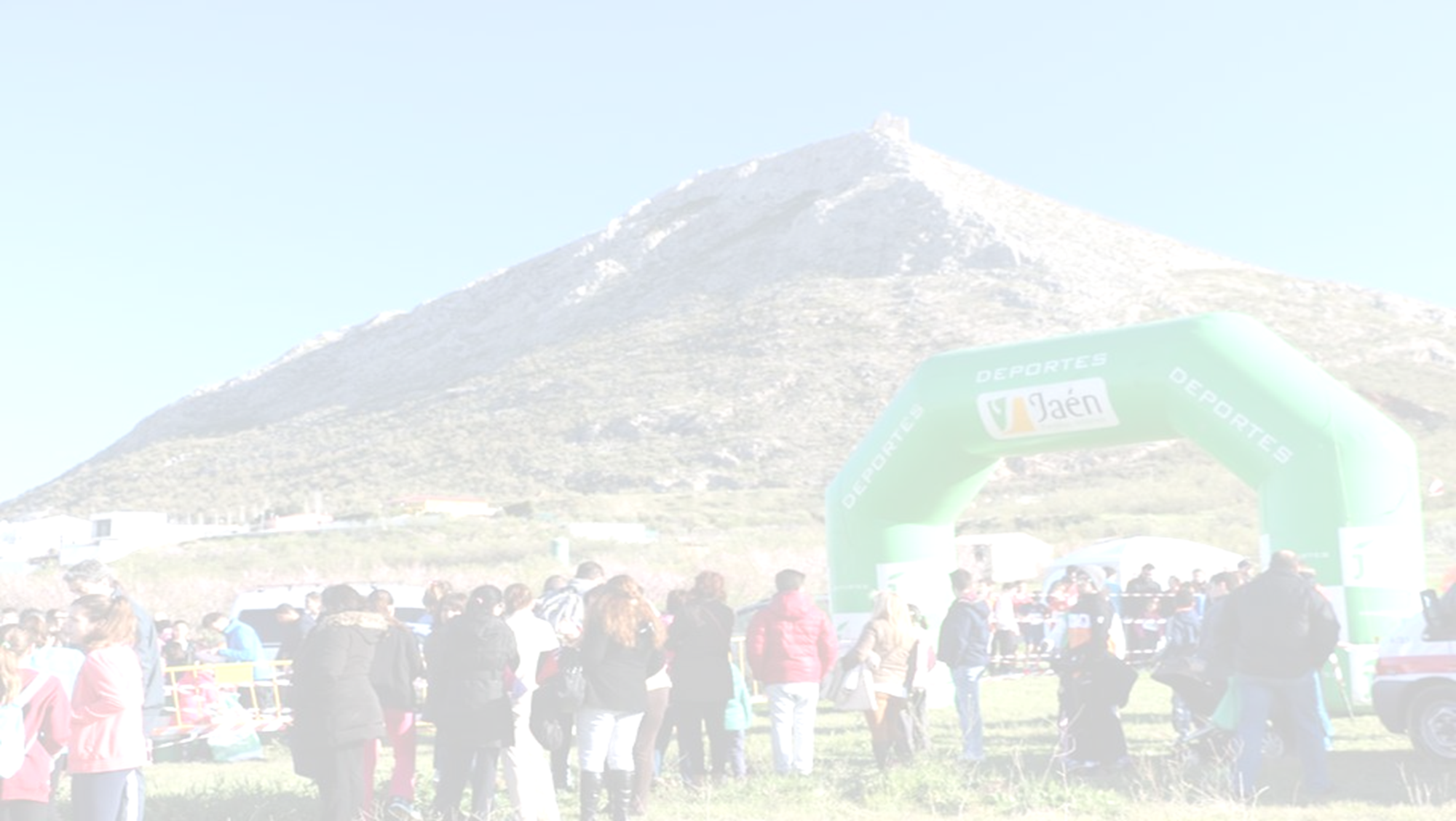 “correr sin miedo”
Domingo 10 de marzo a partir de las 10’00
Inscripciones: 
Hasta el jueves 7 de marzo en los centros educativos 
Hasta el viernes 8 de marzo en el pabellón de la Juventud y en el Centro Municipal de Información a la Mujer


Premios: 
3 primeros/as corredores/as clasificados/as por categoría.
Primer centro en cada categoría (puntúan los/as 3 primeros/as atletas de cada centro).
Centro educativo de Primaria y Secundaria con más participación.
Categorías, distancias y horarios:
La organización puede adaptar los horarios al número de participantes
Se recomienda estar en la zona de control al menos 15’ antes del inicio de cada prueba
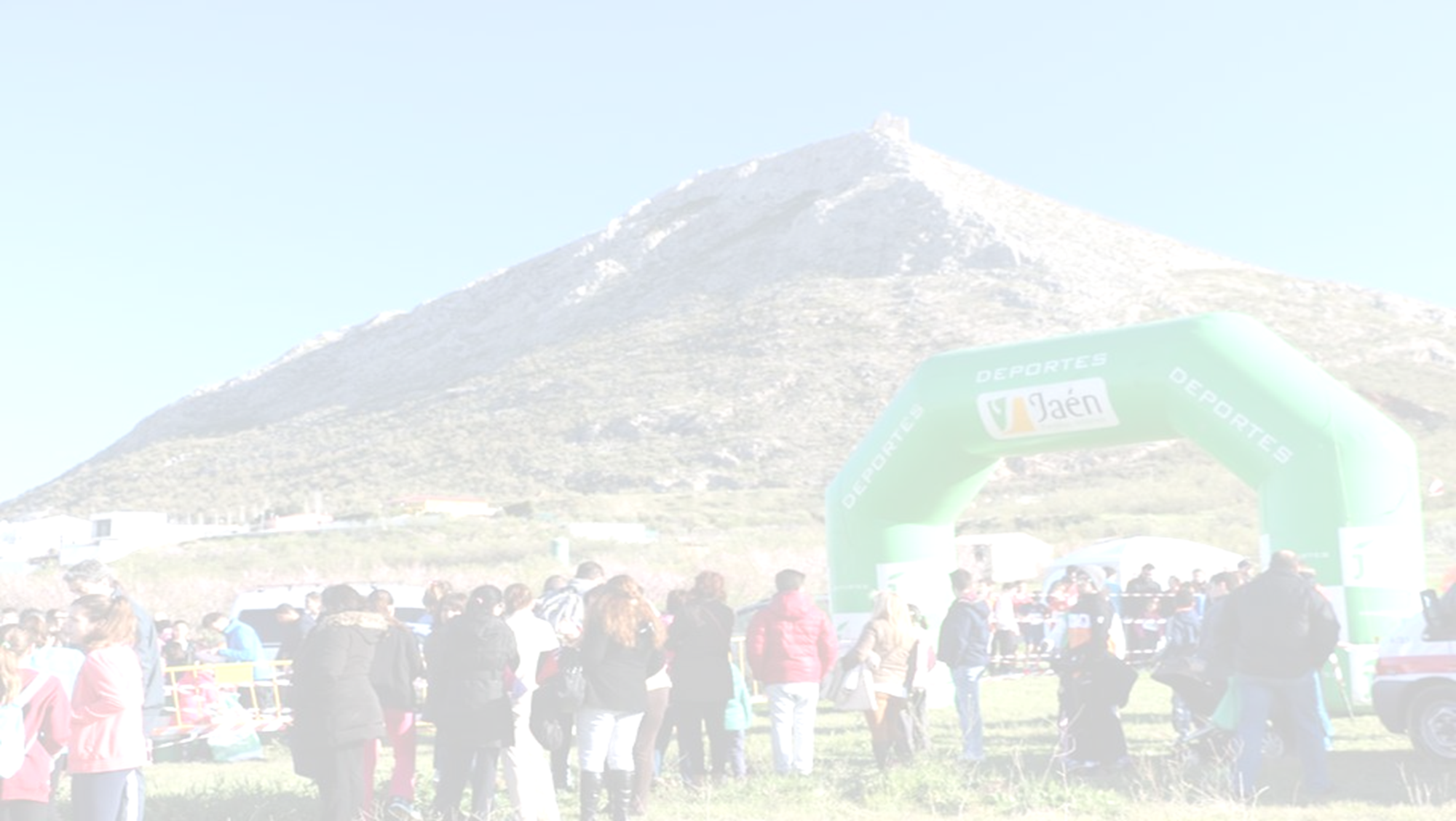 IV CROSS ESCOLAR DE MARTOS
“correr sin miedo”
Domingo 10 de marzo a partir de las 10’00
Autorización del padre, madre o representante legal. 

D._____________________________________
Con D.N.I.____________ y padre, madre o representante legal del menor cuyos datos se expresan en el cuadro adjunto autoriza a participar en la actividad y especialidad que se solicita y DECLARO que se encuentra en las debidas condiciones para el desarrollo de la actividad. 

Fdo: padre madre o tutor:


De acuerdo con lo establecido en la Ley Orgánica 15/1999 de Protección de Datos de Carácter Personal, le informamos que los datos personales que usted nos facilite, serán tratados  en nuestros ficheros con la finalidad de "gestión concejalía de deportes y portal web".
Usted consiente expresamente a que  usemos las imágenes o videos de las actividades para nuestras publicaciones en formato papel o digital. En el caso de menores de edad la firma del padre, madre o tutor autoriza.
El consentimiento se entenderá prestado en tanto no comunique por escrito la revocación del mismo.
El titular de los datos se compromete a comunicar por escrito a Ayuntamiento de Martos cualquier modificación que se produzca en los datos aportados.
Vd. Podrá en cualquier momento ejercer el derecho de acceso, rectificación, cancelación y oposición en los términos establecidos en la Ley Orgánica 15/1999 ante el responsable del fichero, en el Registro Municipal del  Excmo. Ayuntamiento de Martos, Plaza de la Constitución, 1.- 23600  Martos, (Jaén).